I NUMERI DELL’IMPRENDITORIA FEMMINILE IN CALABRIA E NELLA CITTA’ METROPOLITANA DI REGGIO CALABRIA
Indice
L’IMPRENDITORIA FEMMINILE IN ITALIA						  3

LE IMPRESE FEMMINILI IN CALABRIA E NELLA CITTA’ METROPOLITANA DI REGGIO CALABRIA	11

LE IMPRESE FEMMINILI E LE TRANSIZIONI GEMELLE					24

LE IMPRESE FEMMINILI NELLA CULTURA E NELL’ECONOMIA DEL MARE			25
L’IMPRENDITORIA FEMMINILE IN ITALIA
Il presente Report è stato realizzato da Unioncamere con il supporto tecnico-scientifico di Si.Camera e del Centro Studi Guglielmo Tagliacarne.

Il lavoro fornisce una panoramica sulle caratteristiche strutturali dell’imprenditoria in Italia, con particolare attenzione al contesto della Calabria e dei territori della Città metropolitana di Reggio Calabria. 

Laddove non diversamente indicato sono stati utilizzati dati Infocamere.

La definizione di «impresa femminile» è quella utilizzata dal Registro delle imprese della Camere di commercio che nel 2009 – partendo dalla legge 215/92 e in considerazione delle modifiche legislative intervenute sul libro soci delle società di capitali – ha qualificato come femminili : i) le imprese individuali di cui siano titolari donne ovvero gestite da donne; ii) le società di persone in cui la maggioranza dei soci è di genere femminile; iii) le società di capitali in cui la maggioranza delle quote di partecipazione sia nella titolarità di donne, ovvero in cui la maggioranza delle cariche sia attribuita a donne, ovvero le imprese in cui la media tra le quote di partecipazione nella titolarità di donne, ovvero in cui la maggioranza delle cariche sia attribuita a donne, ovvero le imprese in cui la media tra le quote di partecipazione nella titolarità di donne e le quote delle cariche attribuite a donne risulti superiore al 50%; iv) le imprese cooperative in cui la maggioranza dei soci sia di genere femminile.
IL SISTEMA IMPRENDITORIALE SI TINGE DI ROSA
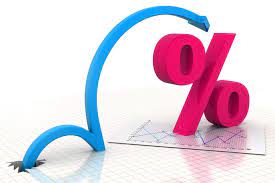 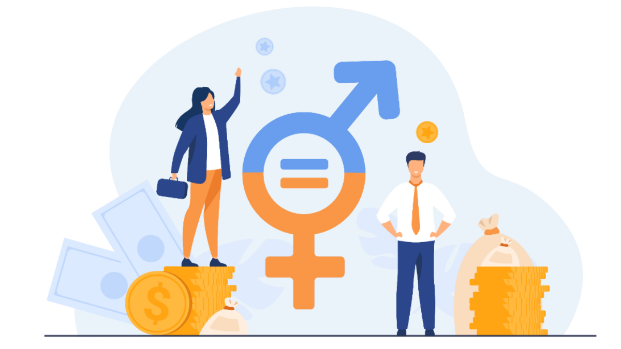 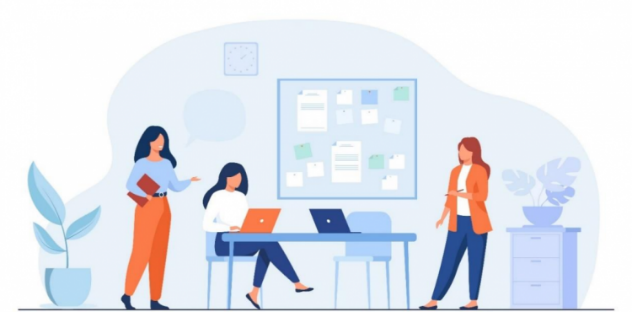 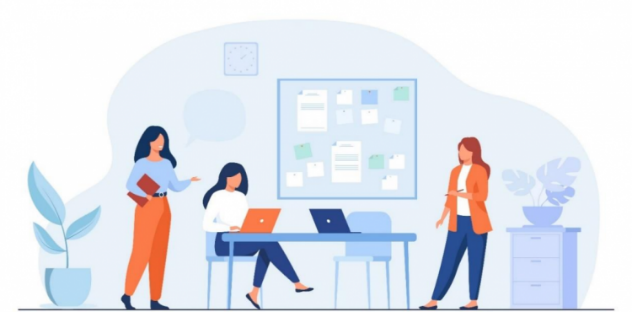 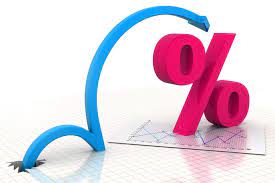 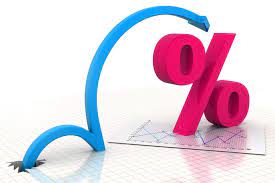 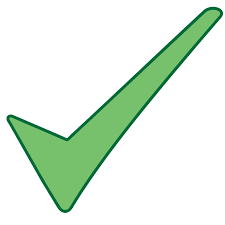 1.158.923
imprese attive 
al 31 dicembre 2023
22,2%
tasso di 
femminilizzazione
-0,9%
rispetto al 31 dicembre 2022 
(-1,1% non femminili)
1.325.270
imprese registrate 
al 31 dicembre 2023
-1,1%
rispetto al 31 dicembre 2019 
(-2,5% non femminili)
LE TOP FIVE (al 31 dicembre 2023)
Province italiane per quota di imprese femminili sul totale
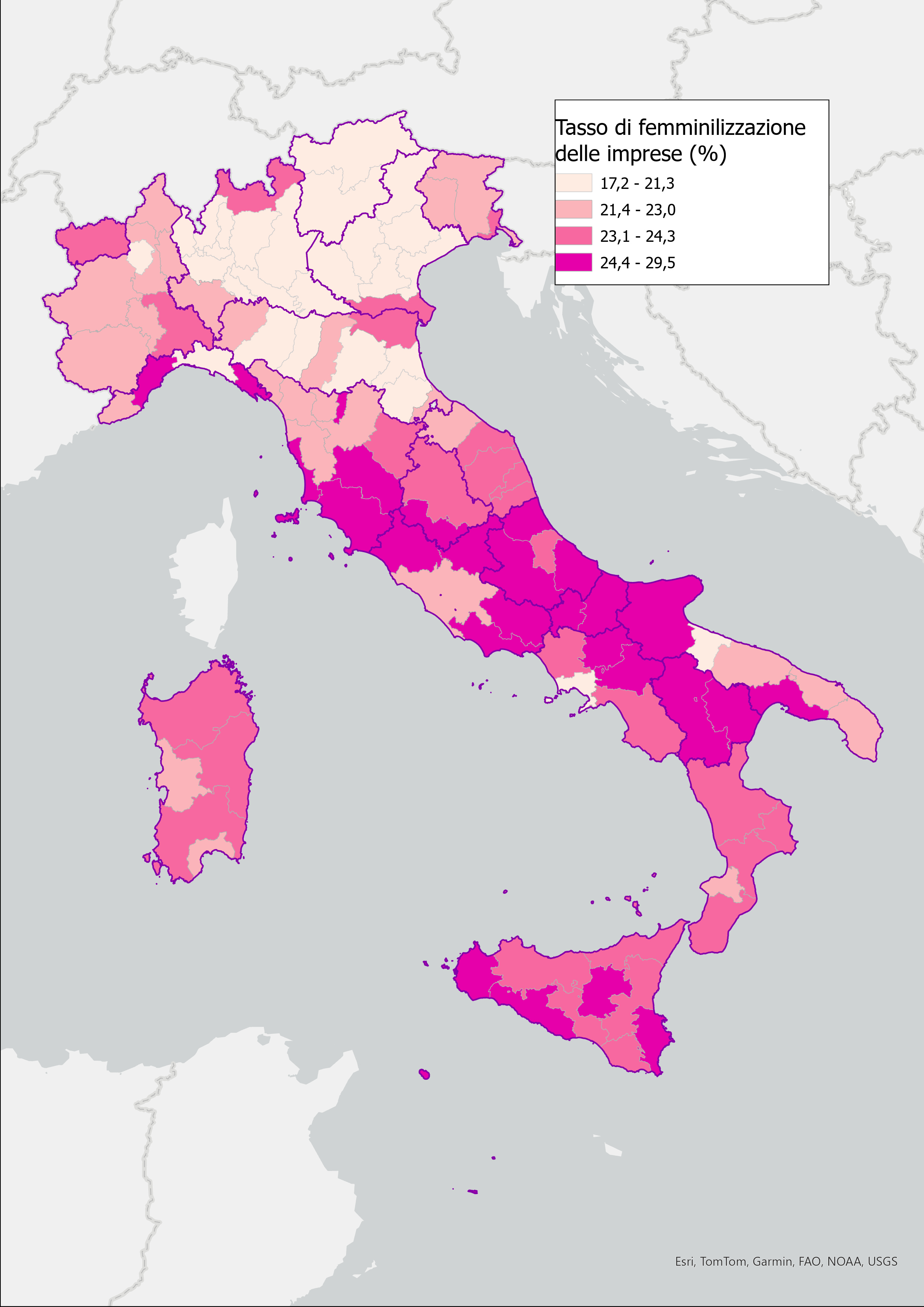 Molise: 27,4% (9.142)
Basilicata: 26,5% (15.581)
Abruzzo: 25,4% (36.980)
Umbria: 24,8% (23.043)
Sicilia: 24,4% (115.545)
REGIONI
Benevento: 29,5% (10.414)
Avellino: 29,0% (12.476)
Chieti: 28,2% (12.371)
Frosinone: 27,8% (13.428)
Viterbo: 27,6% (10.178)
PROVINCE
IL PROFILO DELLE IMPRESE FEMMINILI
Le imprese femminili (rispetto a quelle maschili) sono:
più concentrate nei servizi: 67,5% (894.363) vs 56,0%
più piccole di dimensione: 96,3% micro imprese (1.275.655) vs 94,1%
più ditte individuali: 60,8% (805.671) vs 47,7%
più nel Mezzogiorno: 36,9% (488.652) vs 33,9%
più giovanili secondo l’età degli imprenditori (under 35): 10,6% (140.357) vs 7,9%
un po’ più straniere: 12,2% (162.245) vs 10,7% 
meno artigiane: 16,5% (219.098) vs 22,6%
poco strutturate in forma cooperativa: 2,1% (28.392) vs 2,2%
meno innovative
con un elevato tasso di femminilizzazione nei settori: Altre attività di servizi alla persona, Sistema moda, Sanità e assistenza sociale.
sopravvivono meno a tre anni dalla nascita: dopo tre anni restano ancora aperte l’82,0% delle imprese femminili, contro l’85,3% di quelle maschili… e anche a cinque anni: la quota delle imprese femminili sopravviventi è del 72,1%, contro il 77,0% di quelle maschili
LA PROBABILITA’ DI SOPRAVVIVENZA
Tasso di sopravvivenza delle imprese femminili e non, anni 2018-2023
Il 3,3% delle imprese femminili nate nel 2018 ha cessato la propria attività già nel corso dello stesso anno. A tre anni dalla nascita (anno 2020) le cessazioni sono il 18,0%, contro il 14,7% riscontrato per le imprese non femminili con una riduzione di circa una impresa su cinque e corrispondente in via complementare a una probabilità di sopravvivenza dell’82,0% e un gap rispetto alle altre imprese di 3,3 punti percentuali.
Se si guarda ai valori a cinque anni (anno 2022), la soglia comunemente individuata per la conclusione della fase di start up delle attività, la probabilità di sopravvivenza per una impresa femminile è del 72,1%, con un differenziale di 4,9 punti percentuali rispetto alle altre imprese, indicativo di una maggiore fragilità per le iniziative imprenditoriali a esclusiva o prevalente conduzione femminile.
Una volta terminata la fase di start up le imprese femminili  presentano un tasso di sopravvivenza pari al 67,6% contro il 73,3% delle imprese non femminili.
LA PRODUTTIVITA’
A livello di performance economica, secondo elaborazioni su dati Istat relativi al 2020, si palesa un effetto genere in misura marcata a favore della componente non femminile: le imprese femminili hanno un livello di produttività (valore fatturato per addetto) pari a 76mila euro, di molto inferiore al parametro relativo alle imprese non femminili (190mila euro). 
In altri termini, le imprese femminili presentano un livello di produttività inferiore del 60% rispetto a quelle delle imprese non femminili.
IMPRESE 
NON FEMMINILI
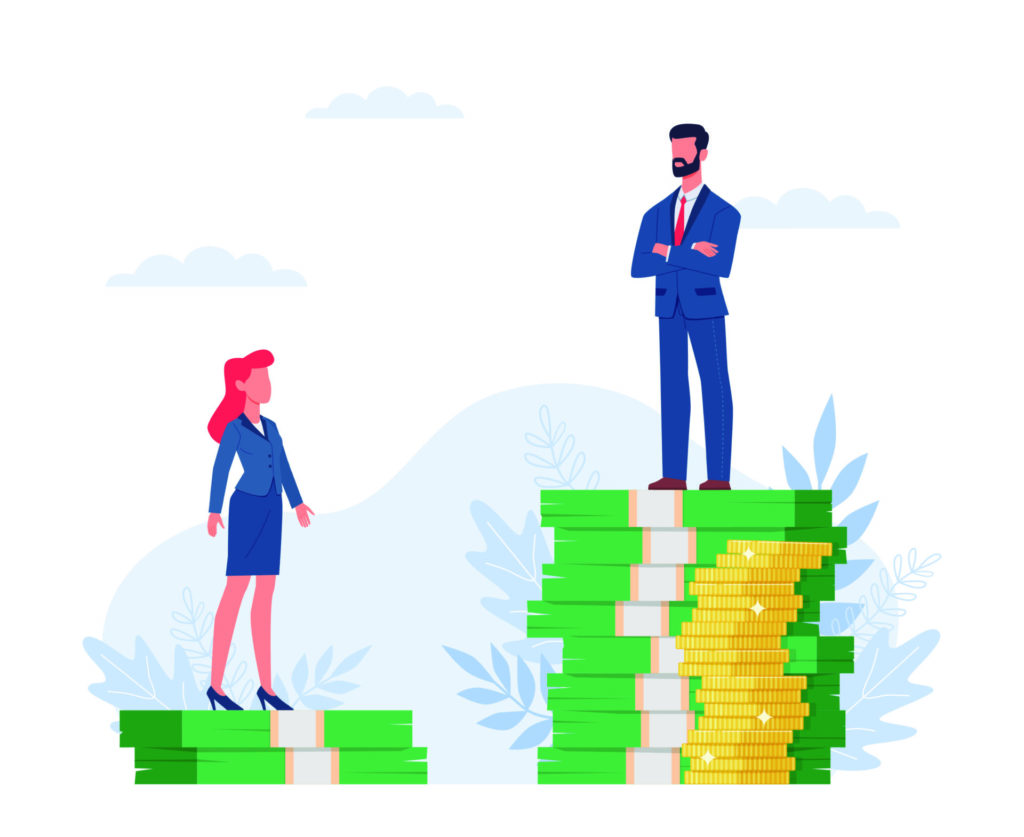 190k€
IMPRESE 
FEMMINILI
76k€
(Anno 2020)
LE IMPRESE FEMMINILI IN CALABRIA E NELLA CITTA’ METROPOLITANA DI REGGIO CALABRIA
LA NUMEROSITA’ DELLE IMPRESE
Nel 2023, il 3,3% delle imprese italiane guidate da donne è localizzato in Calabria, dove si registra un «tasso di femminilizzazione» (rapporto tra imprese femminili e totale imprese del territorio) pari al 23,6%; una quota che nei territori della Camera di commercio di Reggio Calabria risulta essere pari al 24,1%. Rispetto al 2022, la numerosità delle imprese femminili diminuisce del -0,2% a livello regionale e del -2,3% a livello camerale.
Imprese femminili e non, Anno 2023 (valori assoluti, incidenze e variazioni percentuali)
* registrate
LA LOCALIZZAZIONE DELLE IMPRESE FEMMINILI
Le Unità locali delle imprese femminili extra-agricole della Camera di Commercio di Reggio Calabria
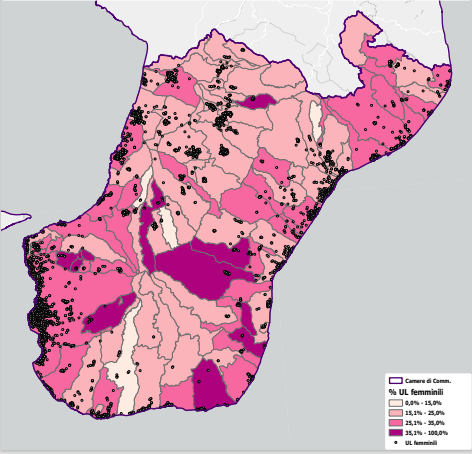 Nella mappa sono presentati i risultati della georeferenziazione delle unità locali extra-agricole delle imprese femminili con sede nei territori della Camera di commercio Reggio Calabria (riprese dagli archivi Istat).
Ne emerge una maggiore concentrazione di localizzazioni nelle città di Reggio Calabria, Gioia Tauro, Siderno, Palmi, Rosarno, Taurianova.
LA PRODUTTIVITA’
CCIAA REGGIO CALABRIA
Secondo quanto emerge dai dati Istat, le imprese femminili, anche a causa della loro dimensione generalmente più piccola, raggiungono un livello di produttività (fatturato per addetto) mediamente più basso rispetto alle imprese non femminili. Questo vale sia a livello regionale che camerale (oltre che nazionale, come visto in precedenza).

Tuttavia, nella territori della Camera di commercio di Reggio Calabria la produttività media sia delle imprese femminili che delle non femminili è considerevolmente più basso rispetto al valore medio nazionale.
IMPRESE 
FEMMINILI
IMPRESE 
NON FEMMINILI
IMPRESE 
NON FEMMINILI
IMPRESE 
FEMMINILI
IMPRESE 
NON FEMMINILI
ITALIA
CALABRIA
LA PROBABILITA’ DI SOPRAVVIVENZA DELLE IMPRESE
Tasso di sopravvivenza delle imprese femminili e non in Calabria, anni 2018-2023
A tre anni dalla nascita (anno 2020) le imprese femminili della Calabria registrano una probabilità di sopravvivenza dell’84,7%, inferiore al dato delle non femminili (86,2%) ma migliore rispetto al dato nazionale (82,0%).
Se si guarda ai valori a 5 anni (anno 2022) la probabilità di sopravvivenza per una impresa femminile è del 76,2%, anche in questo caso più basso rispetto al dato delle non femminili (79,3%) e, anche in questo caso, migliore rispetto al dato nazionale (72,0%).
Al termine della fase di start up le imprese femminili  della regione presentano un tasso di sopravvivenza pari al 72,3%, confermando una maggiore capacità di resilienza rispetto alla media italiana (67,6%).
L’IMPRENDITORIALITA’ FEMMINILE & GIOVANILE
In Italia, le imprese femminili giovanili sono poco più di 140mila e rappresentano il 10,6% del totale delle imprese femminili; più elevata l’incidenza a livello regionale (12,3%). In quasi tutte le province calabresi si registra un peggioramento della dinamica, con la diminuzione del numero delle imprese femminili giovanili rispetto al 2022 che va dal -5,3% della provincia di Catanzaro al -7,8% della provincia di Crotone. Unica eccezione: Vibo Valentia che registra un aumento del +2,2%.
Una evidenza che suffraga maggiormente l’importanza dell’impegno delle politiche a favore dell’imprenditorialità giovanile oltre che femminile.
Imprese femminili giovanili e non, Anno 2023 (valori assoluti, variazioni percentuali e incidenze)
LA DIMENSIONE AZIENDALE
Imprese femminili e non per dimensione, Anno 2023 (valori assoluti e composizione percentuale)
L’imprenditoria femminile è un’imprenditoria “micro”. In tutte le aree le imprese femminili sono maggiormente concentrate nella classe 0-9 addetti rispetto a quanto accade per quelle maschili, le quali, viceversa, presentano concentrazioni più elevate, ma sempre minoritarie, nelle classi della piccola (10-49 addetti) e medio-grande impresa (50 addetti e oltre).
LA FORMA GIURIDICA: COMPOSIZIONE
Imprese femminili e non per forma giuridica, Anno 2023 (valori assoluti e composizione percentuali)
Anche nel 2023 le ditte individuali rappresentano la componente più importante del tessuto imprenditoriale femminile, anche se le stesse stanno gradualmente diminuendo a favore di forme imprenditoriali più «strutturate».
Nei territori della Camera di commercio di Reggio Calabria la quota di società individuali femminili (73,4%) è più elevata rispetto a quella che si rileva a livello nazionale (60,8%) a discapito della quota relativa alle società di capitali (17,0% vs 25,9%%) e delle società di persone (6,4% vs 10,5%).
* Rientrano nelle altre forme le cooperative, consorzi, altre forme
LA FORMA GIURIDICA: DINAMICA
A livello nazionale, la propensione delle “donne” a far ricorso a modelli aziendali più strutturati si consolida nel 2023. Infatti, le società di capitali condotte da donne sono aumentate in Italia del +1,7% rispetto al 2022 (e del +10,4% rispetto al 2019), arrivando a rappresentare quasi il 26% delle imprese femminili. Di contro, le imprese individuali (che restano, comunque, la forma giuridica più diffusa nell’universo imprenditoriale femminile) diminuiscono del -1,3% e le società di persone, del -3,9%.
La stessa tendenza che si registra a livello regionale e di singola provincia, fatta eccezione per la crescita delle ditte individuali che si registra nella provincia di Cosenza (+0,9%) e delle altre forme giuridiche che si registra nella provincia di Catanzaro.
Imprese femminili per forma giuridica, Anno 2023 (variazioni percentuali)
* Rientrano nelle altre forme le cooperative, consorzi, altre forme
LE IMPRESE PER MACROSETTORE: COMPOSIZIONE
In generale, quello femminile risulta un segmento produttivo poco “industrializzato” e fortemente orientato ai servizi.
Imprese femminili e non per settori produttivi, Anno 2023 (valori assoluti e composizione percentuale)
* Al netto delle «non classificate»
LE IMPRESE PER MACROSETTORE: COMPOSIZIONE
I territori della Camera di commercio di Reggio Calabria presentano una concentrazione di imprese femminili all’interno del settore agricolo e del commercio maggiore rispetto al dato medio nazionale. Nei territori della Città metropolitana di Reggio Calabria, le imprese rosa diminuiscono rispetto al 2022 soprattutto nell’agricoltura e nell’industria e meno nel commercio. Positivo, invece, l’andamento nelle costruzioni (+0,4%) e nei servizi (+0,6%).
Imprese femminili per macrosettore, Anno 2023 (variazioni percentuali)
* Al netto delle «non classificate»
LE SPECIALIZZAZIONI SETTORIALI
Nel 2023, la distribuzione per tasso di femminilizzazione mostra come il settore più “rosa” nei territori della Camera di commercio di Reggio Calabria sia quello legato al settore moda (all’interno del quale circa 57 imprese ogni 100 sono guidate da donne). Seguono gli “altri servizi alla persona”, i servizi di istruzione e legati alla “sanità e assistenza sociale” (servizi per anziani, asili nido, centri di medicina estetica, ecc.).
CCIAA REGGIO CALABRIA
CALABRIA
ITALIA
LE START-UP INNOVATIVE
In Italia, al 31 dicembre 2023 risultano iscritte alla Sezione speciale del Registro delle imprese* circa 13mila e quattrocento start-up innovative, di cui poco più di 1.800 femminili, pari al 13,6% del totale. Le start-up innovative localizzate in Calabria sono 251; di queste, 46 sono a conduzione femminile (il 18,3%). Si tratta perlopiù di imprese a forte o esclusiva presenza femminile localizzate nelle province di Cosenza e Catanzaro e nella Città metropolitana di Reggio Calabria.
Start-up innovative femminili e non, Anno 2023
*Nell’ambito della normativa italiana (vedasi Legge 221/2012 e successive modifiche) sono da considerarsi startup innovative le società di capitali, costituite anche in forma cooperativa, o società europee aventi sede fiscale in Italia, che rispondono a determinati requisiti13 e aventi come oggetto sociale esclusivo o prevalente: lo sviluppo, la produzione e la commercializzazione di prodotti o servizi innovativi ad alto valore tecnologico.
**Prevalenza femminile: Maggioritaria ([% del capitale sociale + % Amministratori] / 2 > 50%); Forte ([% del capitale sociale + % Amministratori] / 2 > 66%); Esclusiva ([% del capitale sociale + % Amministratori] / 2 = 100%)
LAUREATI STEM ALL’INTERNO DELLE IMPRESE
Da elaborazioni su dati Istat, il 14,5% dei dipendenti delle imprese femminili (e il 17,6% delle non femminili) è in possesso di una laurea, anche se la quota di laureati nelle materie STEM si attesta al 2,7% (4,7% nelle non femminili).

Nella Città metropolitana di Reggio Calabria la quota di dipendenti laureati è più elevata nelle imprese femminili (16,6%) che nelle non femminili (12,1%) e anche considerando le sole STEM le femminili fanno meglio.

Si tratta di una tendenza che si conferma in tutte le province calabresi ad eccezione di Catanzaro.

Peraltro le quote STEM nelle imprese femminili superano la media nazionale in tutte le province della Calabria.
Dipendenti con lauree e con lauree STEM all’interno delle imprese femminili e non, Anno 2021 (incidenze percentuale)
*STEM: Science, science, technology, engineering and mathematics
LE IMPRESE FEMMINILI E LE TRANSIZIONI GEMELLE
LA TRANSIZIONE DIGITALE
L’innovazione tecnologica è alla base del processo di crescita economica. Secondo elaborazioni su dati ISTAT la quota di imprese calabresi con 3 e più addetti che ha investito in almeno una delle tecnologie 4.0 (Internet of things, intelligenza artificiale, stampanti 3D, Big Data, …) è pari al 25,2% vs il 32,2% delle non femminili. Più elevata la quota nel caso delle imprese femminili della Città metropolitana di Reggio Calabria (28,4% vs 32,3% delle non femminili).
Imprese 
femminili 
digitali
ITALIA

27,9%
(36,1% delle imprese non femminili)
REGGIO CALABRIA

28,4%
(32,8% delle imprese non femminili)
CALABRIA

25,2%
(32,2% delle imprese non femminili)
25
LA TRANSIZIONE GREEN
Le imprese calabresi hanno avviato numerose azioni nel campo della sostenibilità ambientale. Dalle elaborazioni realizzate su dati ISTAT emerge che il 40,7% delle imprese ha investito in tale ambito (vs il 37,5% delle non femminili). A livello nazionale, la quota di eco-investitrici è pari al 31,9% tra le femminili e al 34,7% tra le altre imprese. Le imprese femminili della Città metropolitana di Reggio Calabria risultano essere le più sensibili alle tematiche ambientali: più della metà ha, infatti, investito nel green.
Imprese 
femminili 
green
REGGIO CALABRIA

51,9%
(41,5% delle imprese non femminili)
ITALIA

31,9%
(34,7% delle imprese non femminili)
CALABRIA

40,7%
(37,5% delle imprese non femminili)
26
LE IMPRESE FEMMINILI NELLA CULTURA E NELL’ECONOMIA DEL MARE
LE DONNE NELLA CULTURA
Imprese femminili culturali, Anno 2022 (valori assoluti, incidenze e variazioni percentuali)
Al 31 dicembre 2022 si contano nella Città metropolitana di Reggio Calabria 337 imprese culturali guidate da donne, il 27,4% del totale delle imprese del Sistema Culturale e Creativo locale.

Un tasso di femminilizzazione più elevato rispetto al dato regionale (24,2%) e nazionale (24,5%). Risulta inoltre superiore al peso che le imprese «rosa» hanno sull’intero tessuto produttivo della provincia (24,0%).

Positiva la performance nell’ultimo anno: tra il 2021 ed il 2022 le imprese femminili della filiera culturale sono aumentate del 2,4%, incremento che si è fermato allo 0,4% con riferimento alle imprese femminili nel totale economia.
28
LE IMPRESE «BLU» FEMMINILI
Imprese femminili «blu», Anno 2022 (valori assoluti, incidenze e variazioni percentuali)
A fine 2022 le imprese femminili blu nella città metropolitana di Reggio Calabria sono 711, pari al 25,6% del totale delle imprese dell’economia del mare.

Un tasso di femminilizzazione superiore sia al dato regionale (25,0%) che alla media nazionale (22,1%). Risulta inoltre più elevato del peso che le imprese femminili hanno sull’intero sistema imprenditoriale della provincia (24,0%).

Positiva la performance nell’ultimo anno: tra il 2021 ed il 2022 le imprese blu guidate da donne sono aumentate dell’1,1%, a fronte di una crescita dello 0,4% registrata dalle imprese femminili nel totale economia.
29